Hardy Weinberg
The Hardy-Weinberg principle
Imagine we live on a planet where there are only 2 possible eye colours.
Blue:  b
Brown:  B
recessive
Dominant
The only way someone can have blue eyes is if they inherit two recessive alleles (bb)
There is a stable gene pool in regards to eye colour. E.G. Because eye colour is not a “key” adaptation in regards to reproducing, there are no selection pressures on either characteristic. You are not more/less likely to reproduce based on your eye colour. NO SELECTION TAKING PLACE!
Key Considerations
}
G
E
N
E

P
O
O
L
S
T
A
B
L
E
There is a stable gene pool in regards to eye colour. 

E.G. Because eye colour is not a “key” adaptation in regards to
reproducing, there are no selection pressures on either
characteristic. You are not more/less likely to reproduce based on
your eye colour. NO SELECTION TAKING PLACE!

2. There are no mutations taking place.

E.G. A recessive blue allele is not going to “mutate” and code for
brown eyes, vice versa.

3. There is a large population.

Large population = no chance of brown or blue allele randomly
disappearing due to chance.
Key Considerations
}
G
E
N
E

P
O
O
L
S
T
A
B
L
E
4. Mating within the population is random.

No selective breeding occurring.

5. There is no immigration/emigration. 

That way no alleles leave or enter the population.



The allele ratio always stays the same!
Lets say we had a population of 2 people.
Bb
bb
B Allele frequency


Phenotype frequency
75% (B = 1) (b=3)
b
b
50%
B
B
b
B
b
b
b
b
b
b
If we know that the following assumptions are true

 No selection
 No mutations
 Large population
 Allele frequency is constant 
No migration
Random mating
Hardy weinberg 
equilibrium
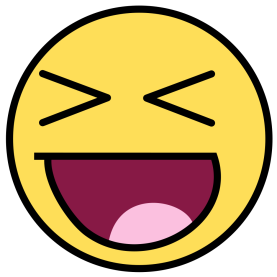 Now the math part!
q = frequency of b (blue eyes)
p = frequency of B (brown eyes)
p + q = 100%
So, if 40% of the alleles are     b
The other 60% must be           B
ALLELE FREQUENCY
So we’ve covered allele frequency, lets now look at genotype frequency.
p + q = 1
To get genotype frequency we now need to “square” the allele frequency (cover all possible genotypes)
p2    +    2pq    +    q2 = 1
bb       bB/Bb       BB
Say we have a population of 100,000 people.
9% of that population have blue eyes (phenotype) of the genotype (bb). (frequency of bb = 9%)
But is this all the b alleles present in the population?
No! There must be some other b alleles paired with the dominant B allele.
Back to our equation - p2    +    2pq    +    q2 = 1
So we know the frequency of having two bb alleles, how do we work out the total number of b alleles in a population?
p2 (bb) = 9% so to work out the frequency of the b allele in the population we must do another sum.
p2    +    2pq    +    q2 = 1
bb       bB/Bb       BB
bb (p2)= 9% - to get this you multiply the p by itself. 

p = √.09 = .3 or 30% - so if you counted all of the alleles in the population, you would find that 30% of them would be b.
To put this another way, there is a 30% chance you would inherit one b allele from your mother, and a 30% you would inherit one b allele from your father, making the chances of having blue eyes 9%.
p2    +    2pq    +    q2 = 1
This means that there is a 70% chance you will inherit a B allele from either your mother or father, making the odds of having brown eyes 91%.
91%
That your phenotype would be brown eyes
9%
That your phenotype will be blue eyes
70%
Chance of inheriting B allele
30%
Chance of inheriting b allele
Questions
For which phenotype can you always tell the genotype? Why?
Homozygous recessive genotype, because the trait needs two recessive alleles, therefore, can only contain such.
2pq + q2 = 1
Finish this equation:      p2 +
Ok, now answer some of your own . . .
Equations
p2 + 2pq + q2 = 1
Use when given information about phenotypes/genotypes

p + q = 1
Use when give information about allele frequency
Conditions
what does the hardy Weinberg principle predict
what are the conditions required for the hardy Weinberg equilibrium to remain true
Answer
The Hardy-Weinberg Principle
The frequencies of alleles in a population remain constant over time, so long as five key conditions about the population were met:

1. There are no mutations, so no new alleles are created.
2. There is no immigration /emigration, so no new alleles are introduced/ lost.
3. There is no selection, so no alleles are favoured or eliminated.
4. Mating is random, so alleles are mixed randomly.
5. The population is large, so there are no genetic bottlenecks.
Question 1
If 98 out of 200 individuals in a population express the recessive phenotype, what percent of the population would you predict would be heterozygotes?
Answer 1
98/200 = (q2)
0.49 = q2
0.7 = q

p + q = 1
p = 1 – 0.7
p = 0.3

2pq = 2(0.3)(0.7) = 0.42 = 42% heterozygotes
Question 2
2. Your original population of 200 was hit by a tidal wave and 100 organisms were wiped out, leaving 36 homozygous recessive out of the 100 survivors. If we assume that all individuals were equally likely to be wiped out, how did the tidal wave affect the predicted frequencies of the alleles in the population?
Answer 2
36/100 = q2
0.6 = q

p + q = 1
p = 0.4

Heterozygous = 2 (0.4)(0.6) = 0.48 = 48%
Homozygous dominant = (0.4)(0.4) = 0.16 = 16%
Question 3
Lets say that brown fur coloring is dominant to grey fur coloring in mice. If you have 168 brown mice in a population of 200 mice........
What is the predicted frequency of 
Homozygous dominants
Heterozygotes
Homozygous recessives
Answer 3
200 mice in total
168 = brown = p2 + 2pq
32/200 = grey fur = q2
0.16 = q2
0.4 = q
p = 0.6 (p + q = 1)


p2 = 0.36 = 36%
2pq = 0.48 = 48%
q2 = 0.16 = 16%
Question 4
If 81% of a population is homozygous recessive for a given trait. Calculate
Frequency of homozygous dominant
Frequency of heterozygotes
Frequency of dominant and recssive alleles
Answer 4
q2 = 0.81
q = 0.9
p = 0.1

p2 = 0.01
2pq = 0.18
Question 5
If 51% of the population carries at least one copy of the recessive allele
what is the predicted frequency of the population expressing the dominant phenotype
Answer 5
51% = 2pq + q2
49% = 0.49 = p2
0.7 = p
0.3 = q

p2 + 2pq =
0.49 + 0.42 = 0.91 have dominant phenotype
Question 6
Albinism is a rare genetically inherited trait that is only expressed in the phenotype of homozygous recessive individuals (aa).  The most characteristic symptom is a marked deficiency in the skin and hair pigment melanin.  This condition can occur among any human group as well as among other animal species.  The average human frequency of albinism in North America is only about 1 in 20,000. 
calculate the frequency of the dominant allele in North America 
 the frequency of people expressing the normal phenotype in
Answer 7
q2 = 1/20,000
q = 0.0071
p = 0.9929

dominant phenotype = 
p2 + 2pq = 0.9859 + 0.1409
Question 8
1 in 1700 US Caucasian new borns have cystic fibrosis. 
calculate the frequency of the recessive cystic fibrosis allele and the dominant allele in the population
calculate the frequency of non cystic fibrosis sufferers in the population
Answer  8
q2 = 1/1700
q = 0.0243
p = 0.09757

p2 + 2pq
(0.09757)(0.09757) + 2(0.09757)(0.0243)
0.9567
Question 9
If 9% of an African population is born with a severe form of sickle-cell anemia (ss), what percentage of the population will be more resistant to malaria because they are heterozygous(Ss) for the sickle-cell gene?
Answer 9
q2 = 9%
q2 = 0.09
q = 0.3
p = 0.7

2pq = 2(0.3)(0.7) = 0.42 = 42%
Question 10
The allele y occurs with a frequency of 0.8 in a population of clams. Give the frequency of
genotypes YY, Yy, and yy. Show your work!
Answer 10
The allele y (recessive) has a frequency q = 0.8.
p + q = 1, then p = 1 – 0.8 = 0.2

genotype:
YY genotype frequency = p2 = 0.04
Yy genotype frequency = 2pq = 0.32
yy genotype frequency = q2 = 0.64.